CGEM DAQ Status and Plan
Tingxuan Zeng
2025-03-27
More data check results with HV on
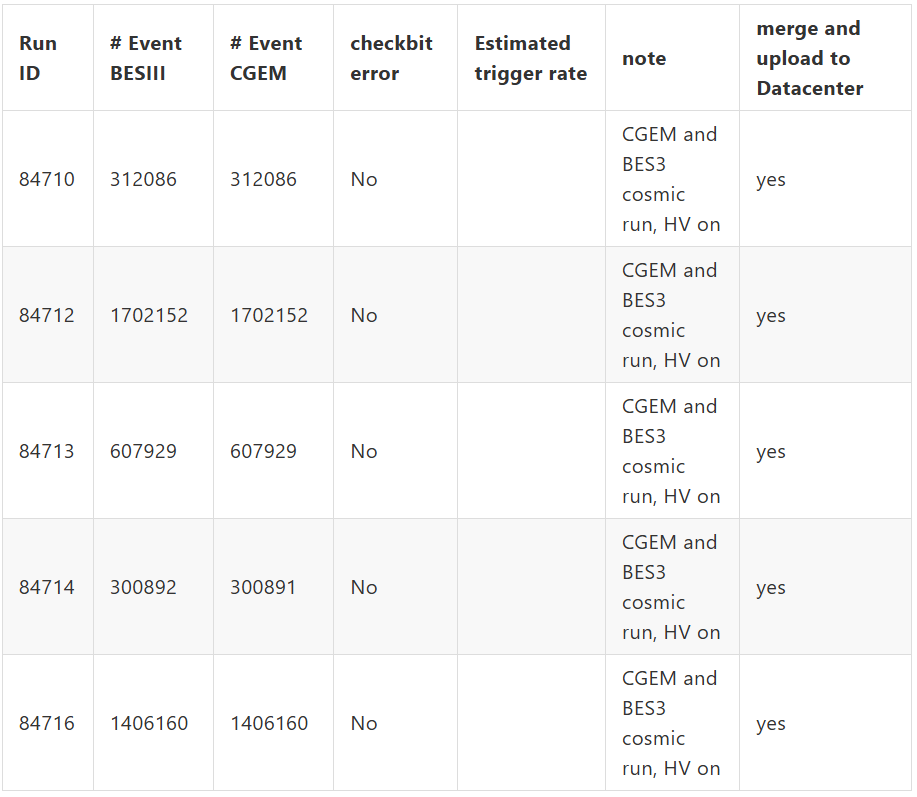 5 cosmic runs with HV on yesterday night
CGEM Trigger number consistent with BES3
Data files had merged and uploaded to data 
center.
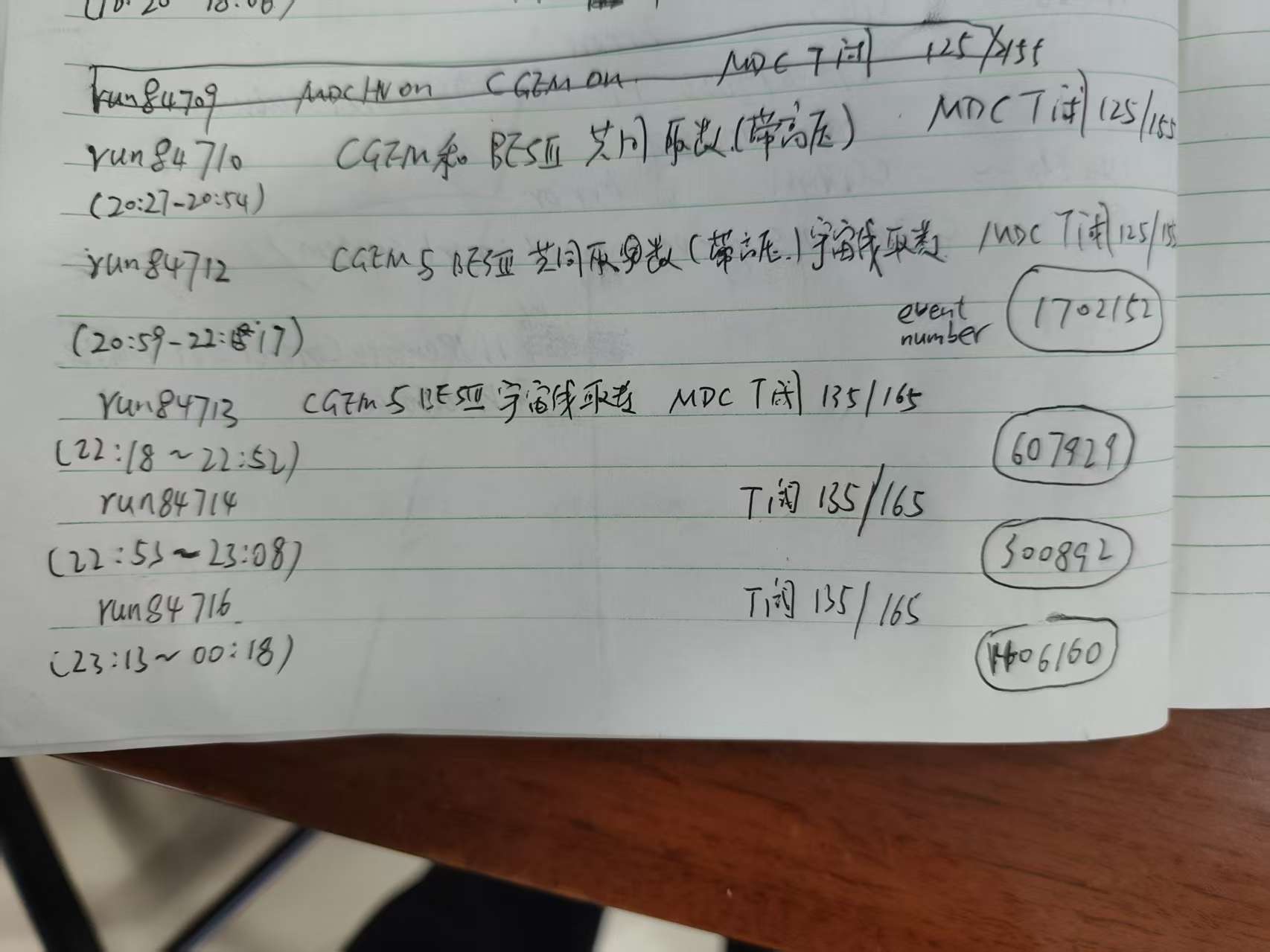